Трудовое воспитание ребенка в семье
Воспитатель:
Кравченко Л.Н.
Трудовое воспитание
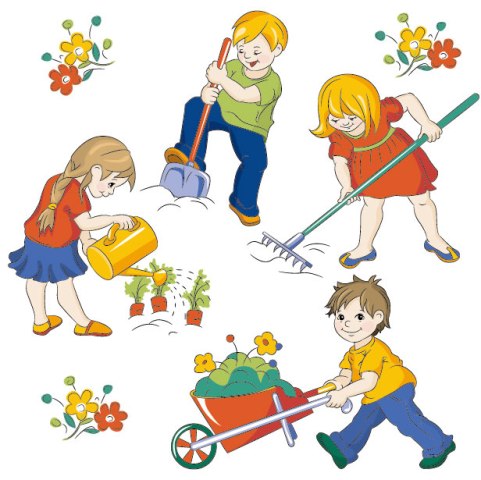 Особое значение для формирования личности имеет раннее трудовое воспитание дошкольников в семье.
Оптимальный возраст для приучения ребенка к труду
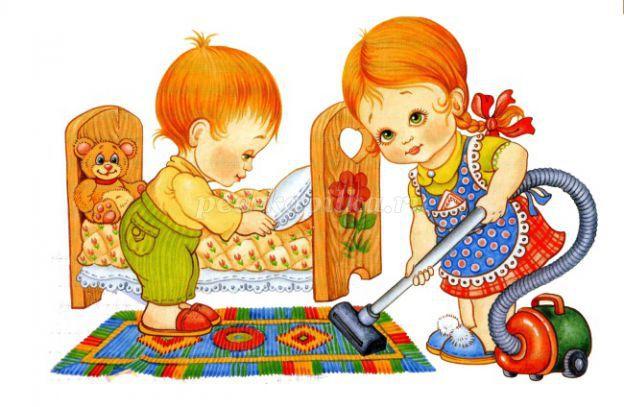 В возрасте от 2,5 – 3 лет 
ребенок активно осваивает
окружающий мир.
Цель трудового воспитания - это формирование положительного отношения к труду
Задачи
Воспитание личности ребенка
Формирование предпосылок трудовой деятельности
Воспитание положительного отношения к труду взрослых
Основы трудового воспитания закладываются в семье.
Семья – это дружный трудовой коллектив.
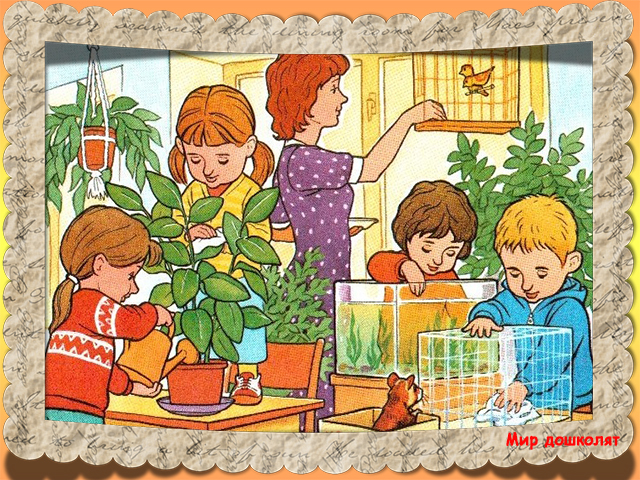 Виды труда
В дошкольном возрасте детям посильны четыре вида труда:

Самообслуживание
Хозяйственно – бытовой труд
Труд в природе
Ручной труд
Самообслуживание
Формирование навыков еды, умывания, раздевания и одевания; воспитание бережного отношения к своим вещам и предметам быта.
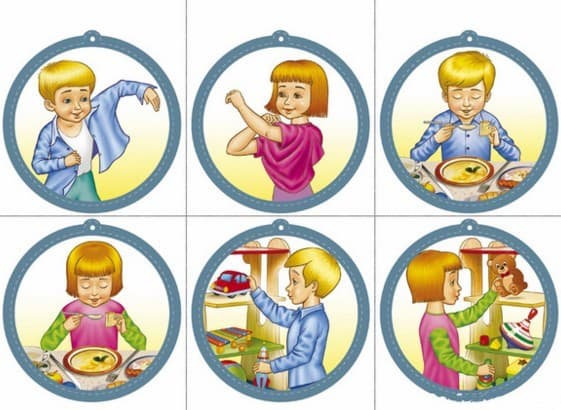 Хозяйственно – бытовой труд
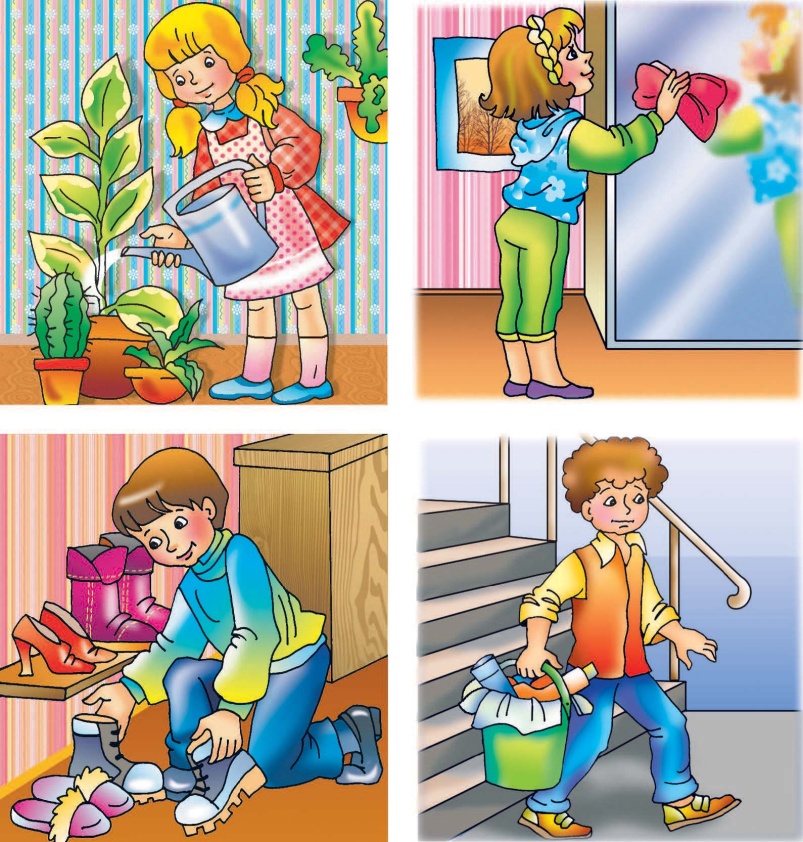 Именно бытовой труд закладывает основу трудового воспитания.
Труд в природе
Труд в природе способствует  развитию наблюдательности, любознательности детей, воспитывает у них интерес к сельскохозяйственному труду и уважение к людям.
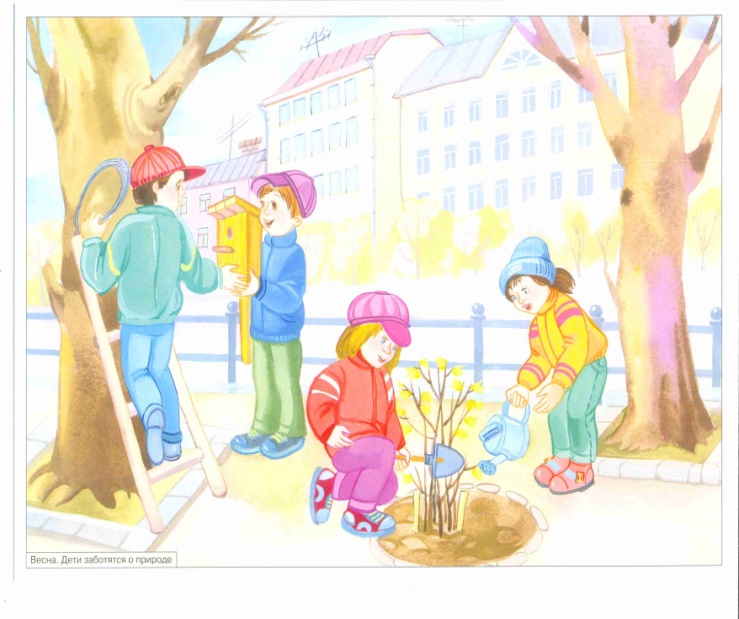 Ручной труд
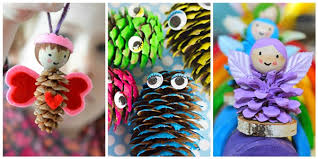 Очень важно, чтобы в детские годы каждый ребенок осуществлял руками свой замысел.
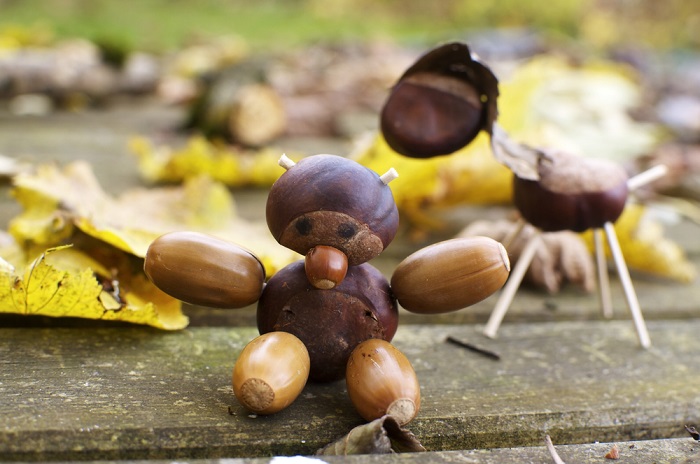 Что же происходит в процессе трудовой деятельности?
Уважение к труду взрослых
Физическое и психическое развитие детей
Развитие индивидуальных особенностей
Как приобщить ребенка к труду
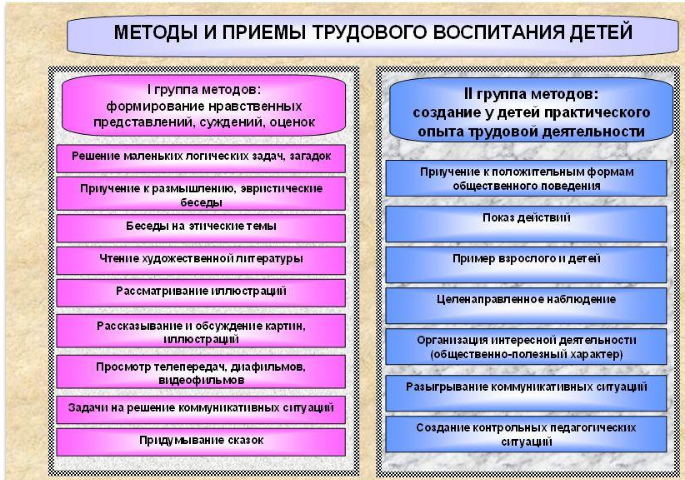 Самые частые ошибки родителей
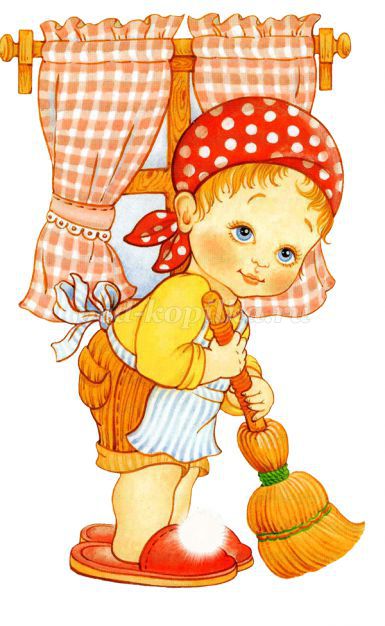 Стремление родителей
      сделать все самим
Ироническое отношение к труду ребенка
Приучение к труду силой
Нежелание родителей помогать
Что делать?
Не запрещайте ребенку помогать Вам
Превратите домашнюю работу в игру
Доверьте ребенку выполнять определенные вещи
Объясняйте ребенку , что вы от него хотите
Самое главное – не забываем хвалить ребенка!
Родители всегда являются примером для детей
Трудовое воспитание – успех обучения ребенка в школе
Трудовое воспитание детей является необходимым, важнейшим условием успешной подготовки детей к обучению в школе.
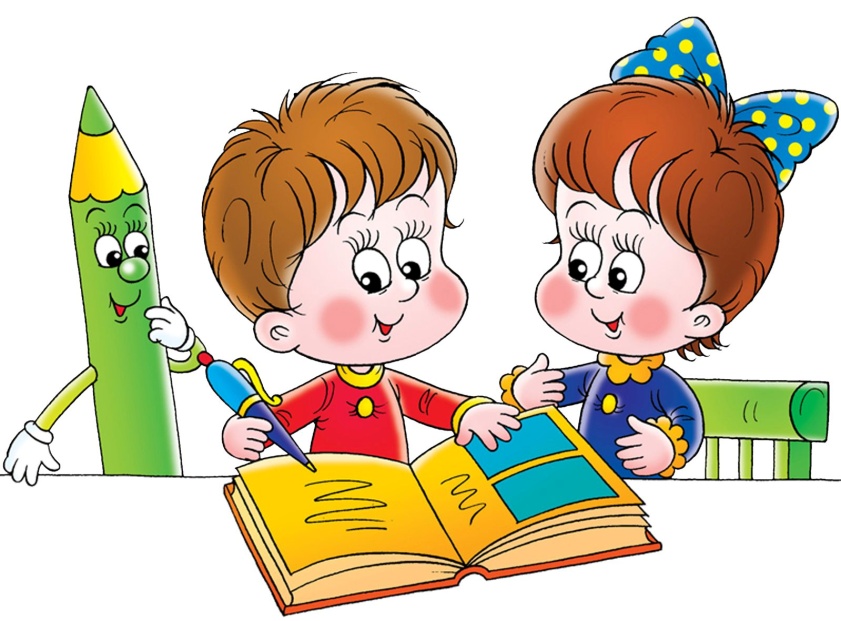 Спасибо за внимание!
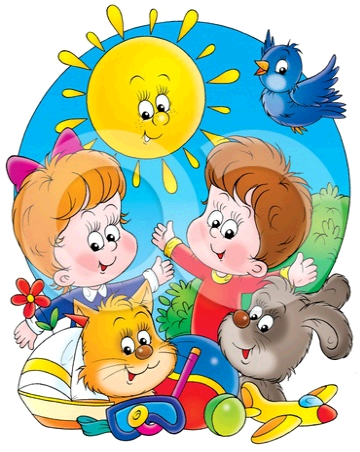